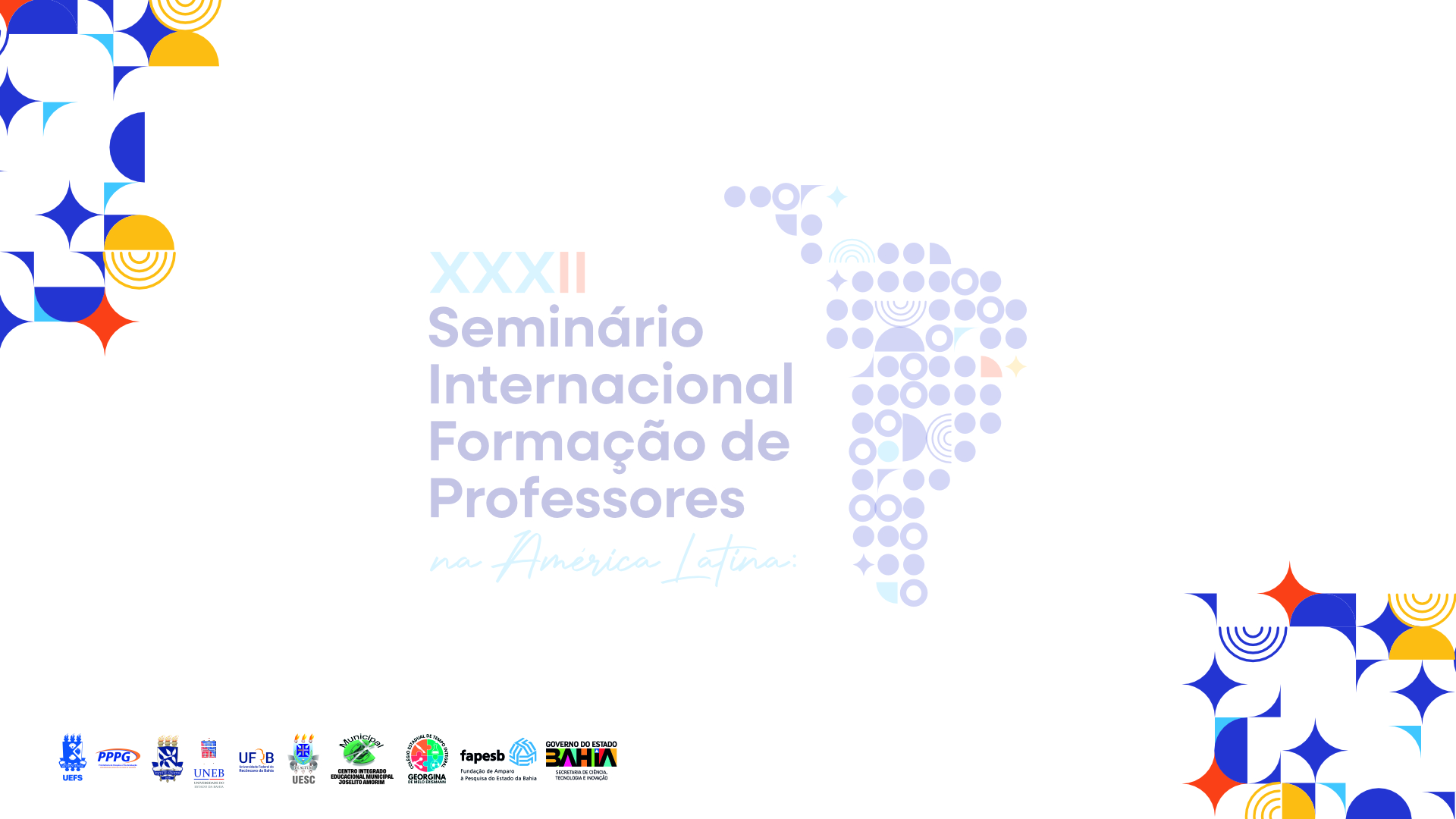 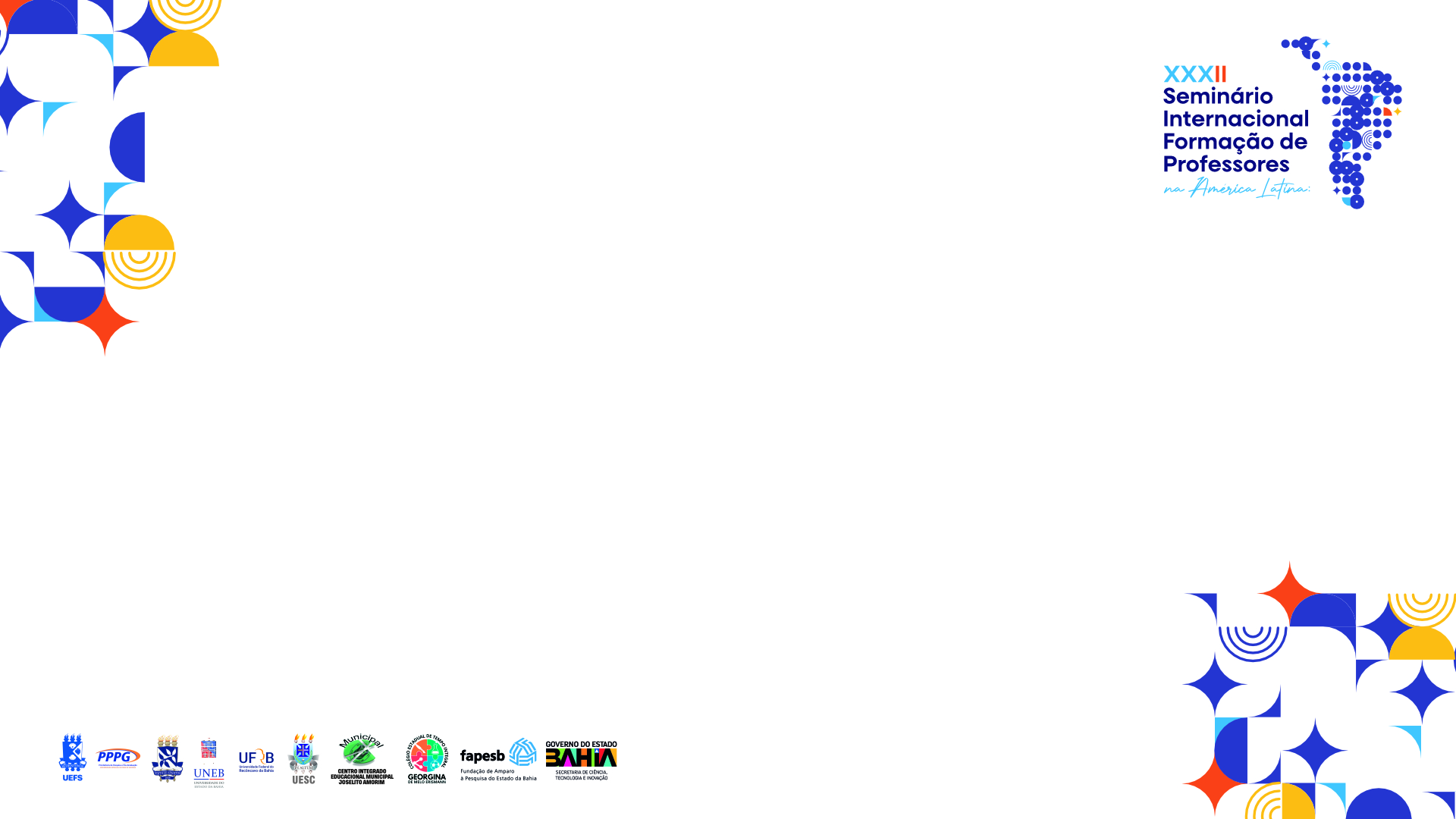 Título do trabalho
Autoria
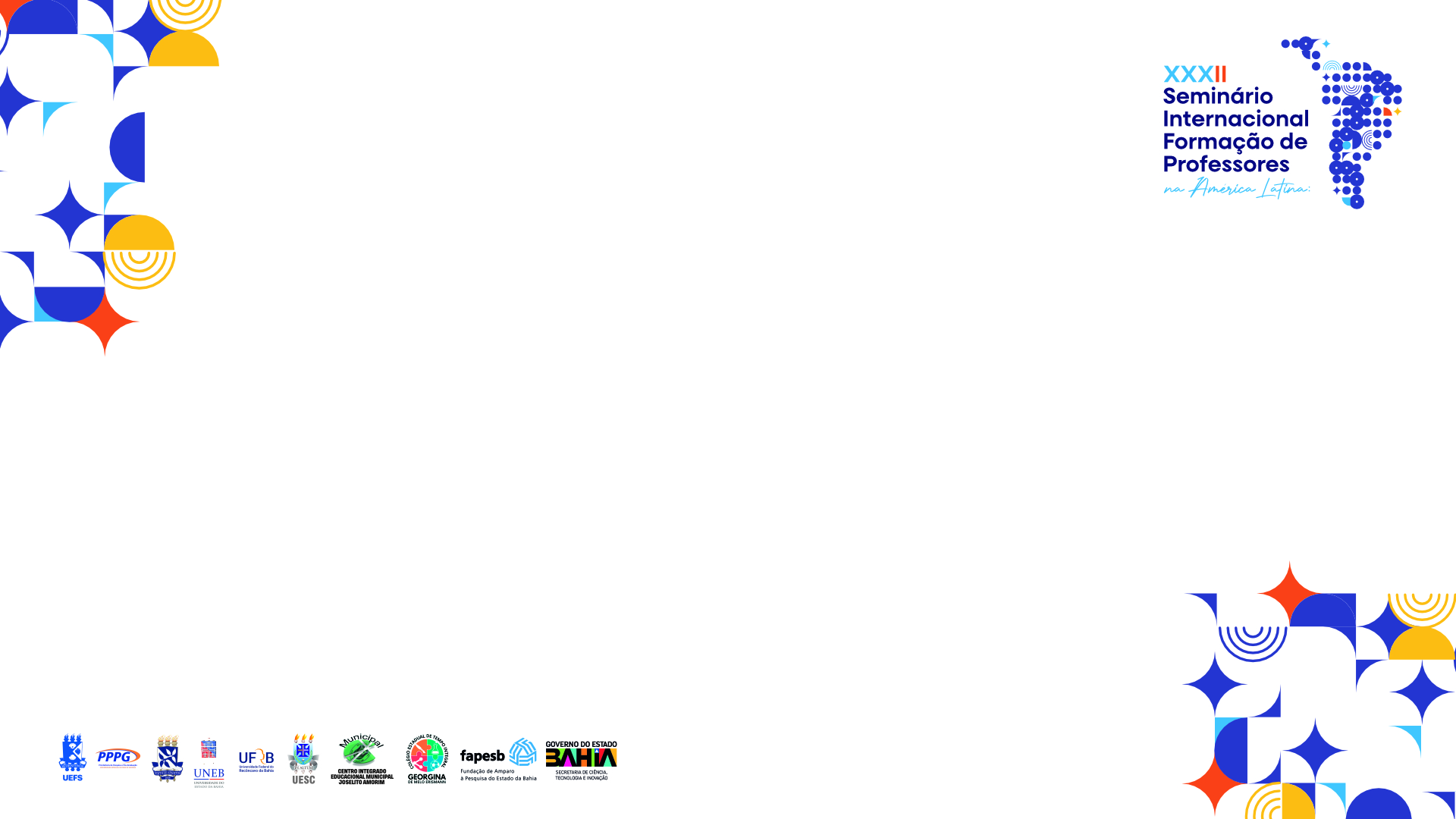 CONSIDERAÇÕES INICIAIS
Fonte tamanho 20
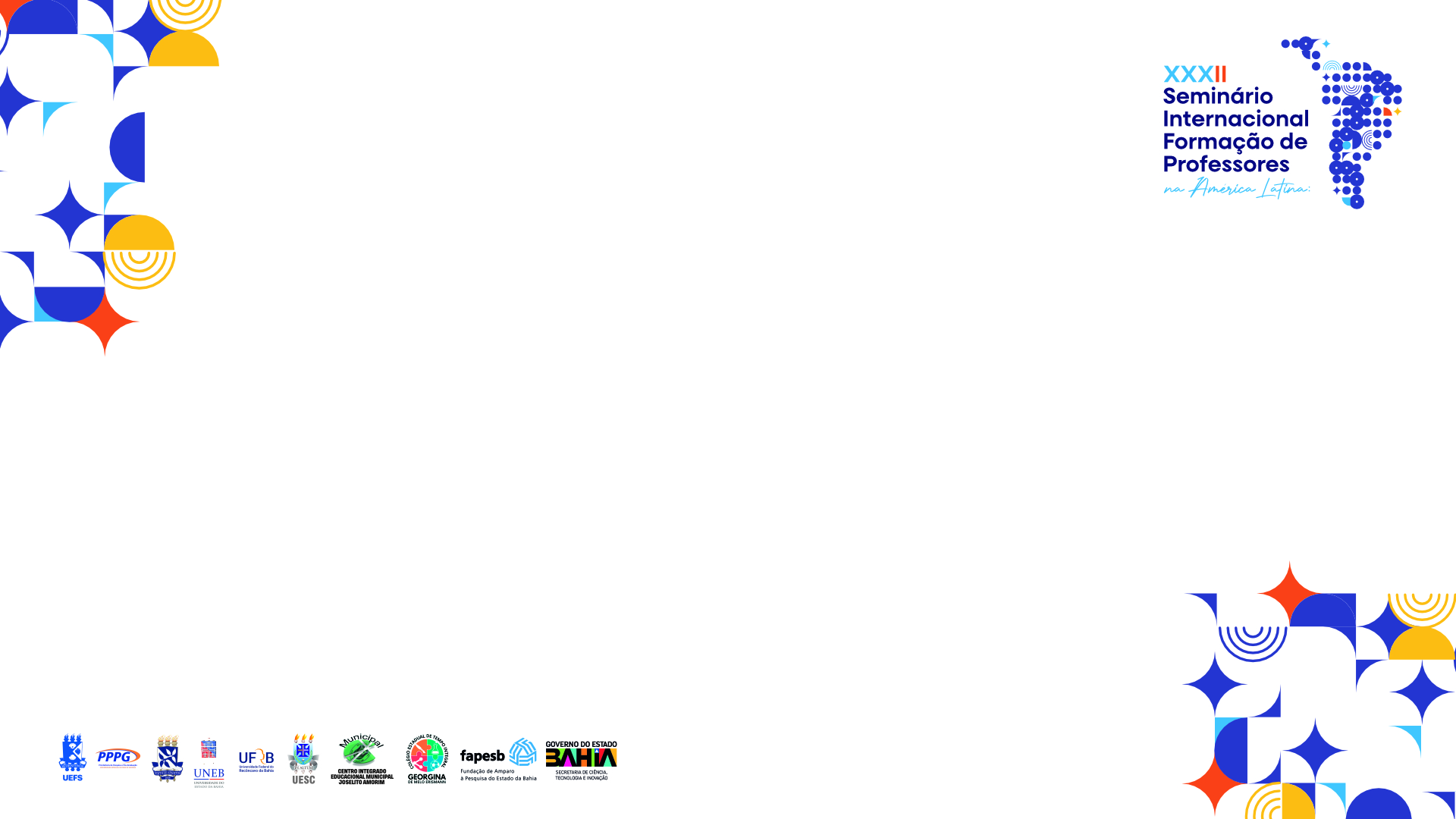 OBJETIVOS
Fonte tamanho 20
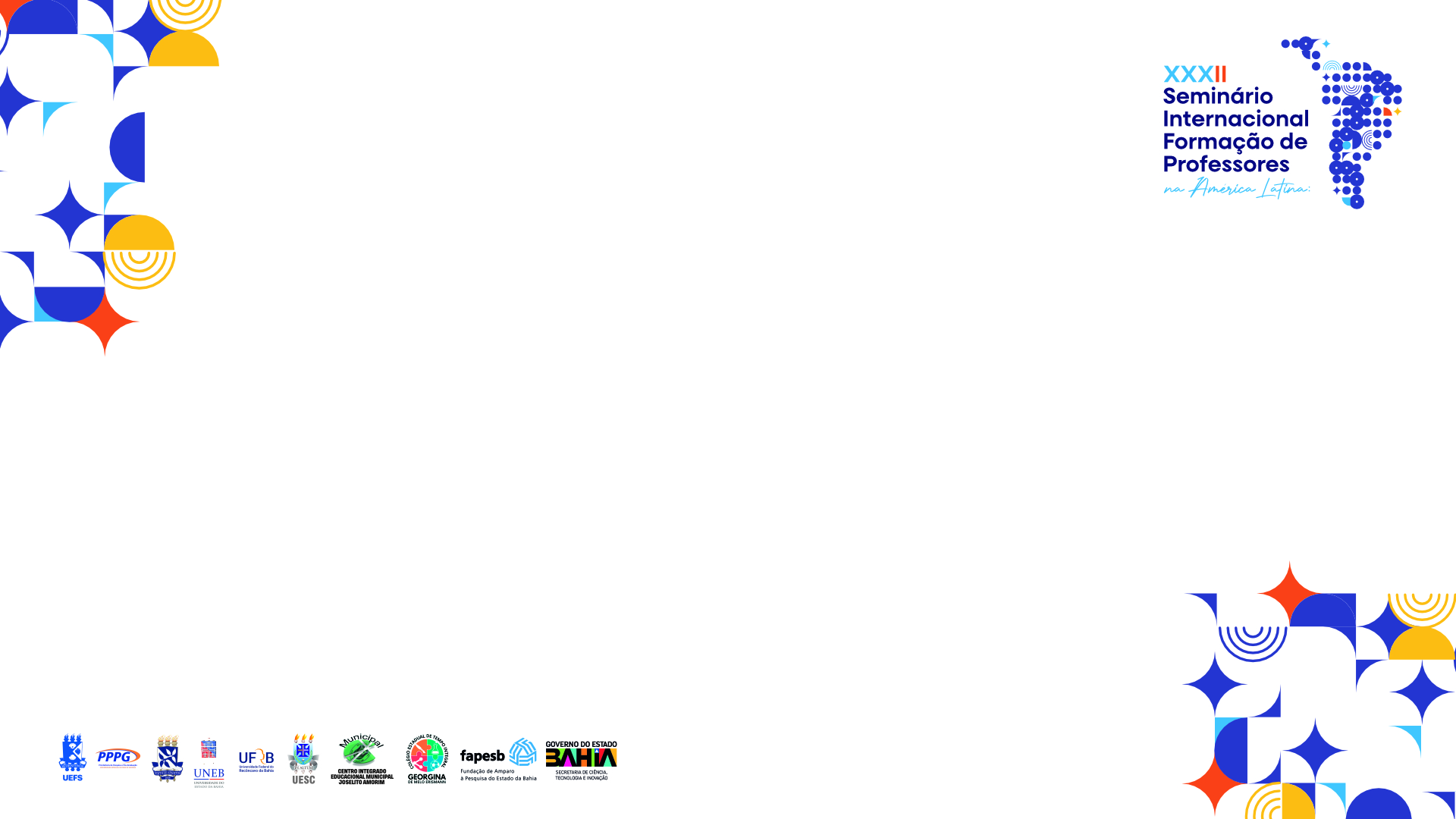 METODOLOGIA
Fonte tamanho 20
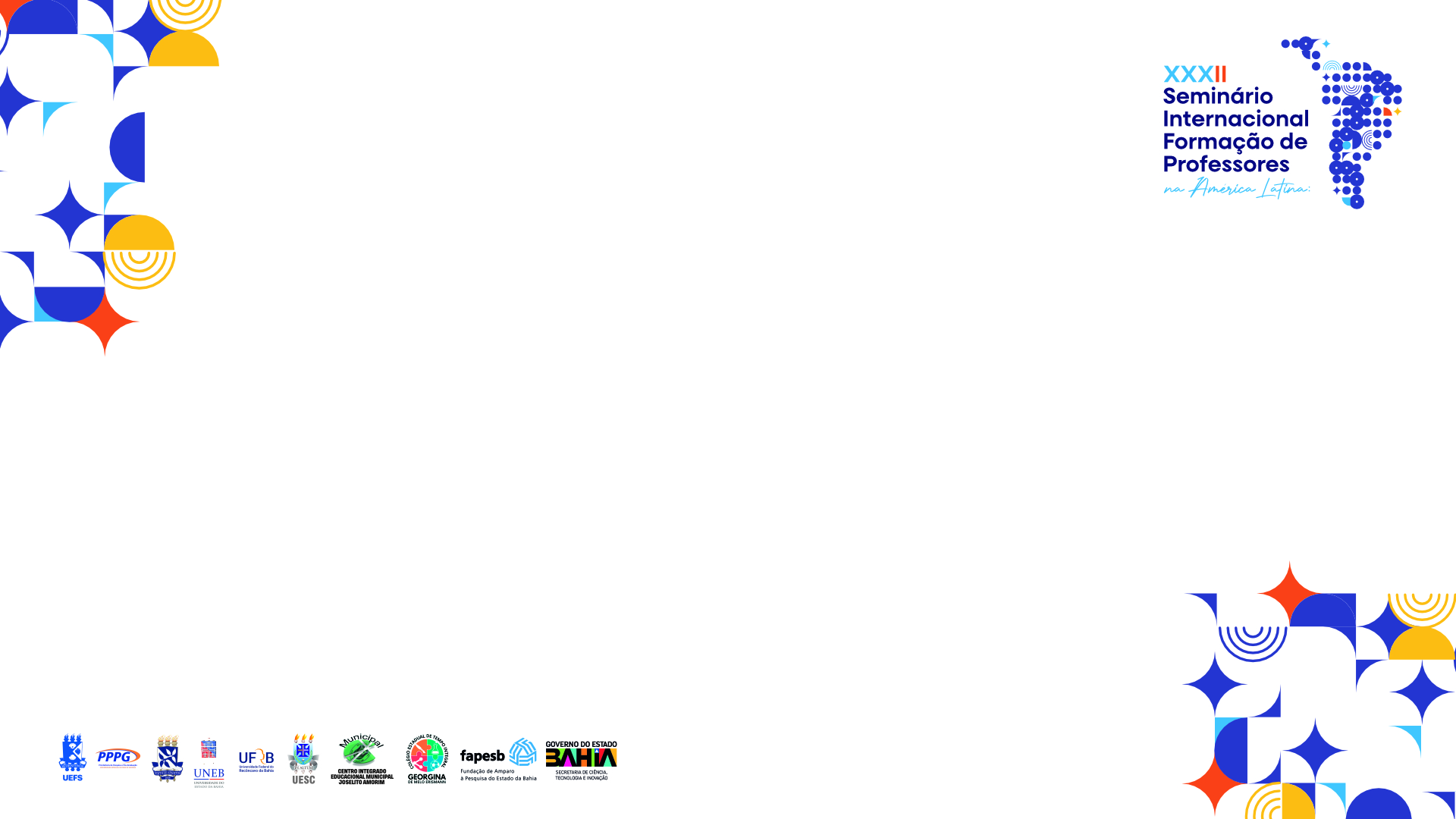 PRINCIPAIS ELEMENTOS TEÓRICOS
Fonte tamanho 20
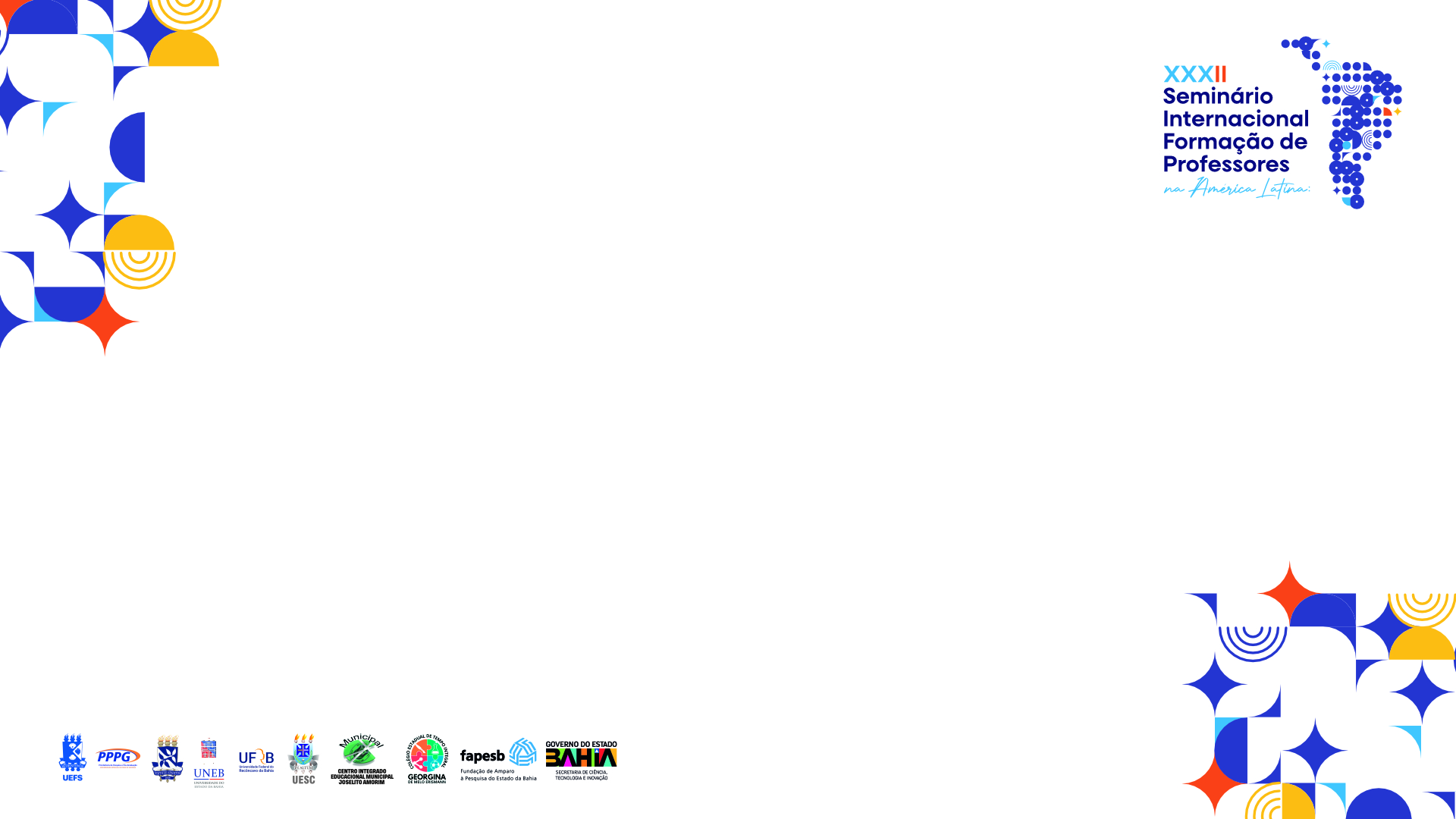 ANÁLISE DOS RESULTADOS
Fonte tamanho 20
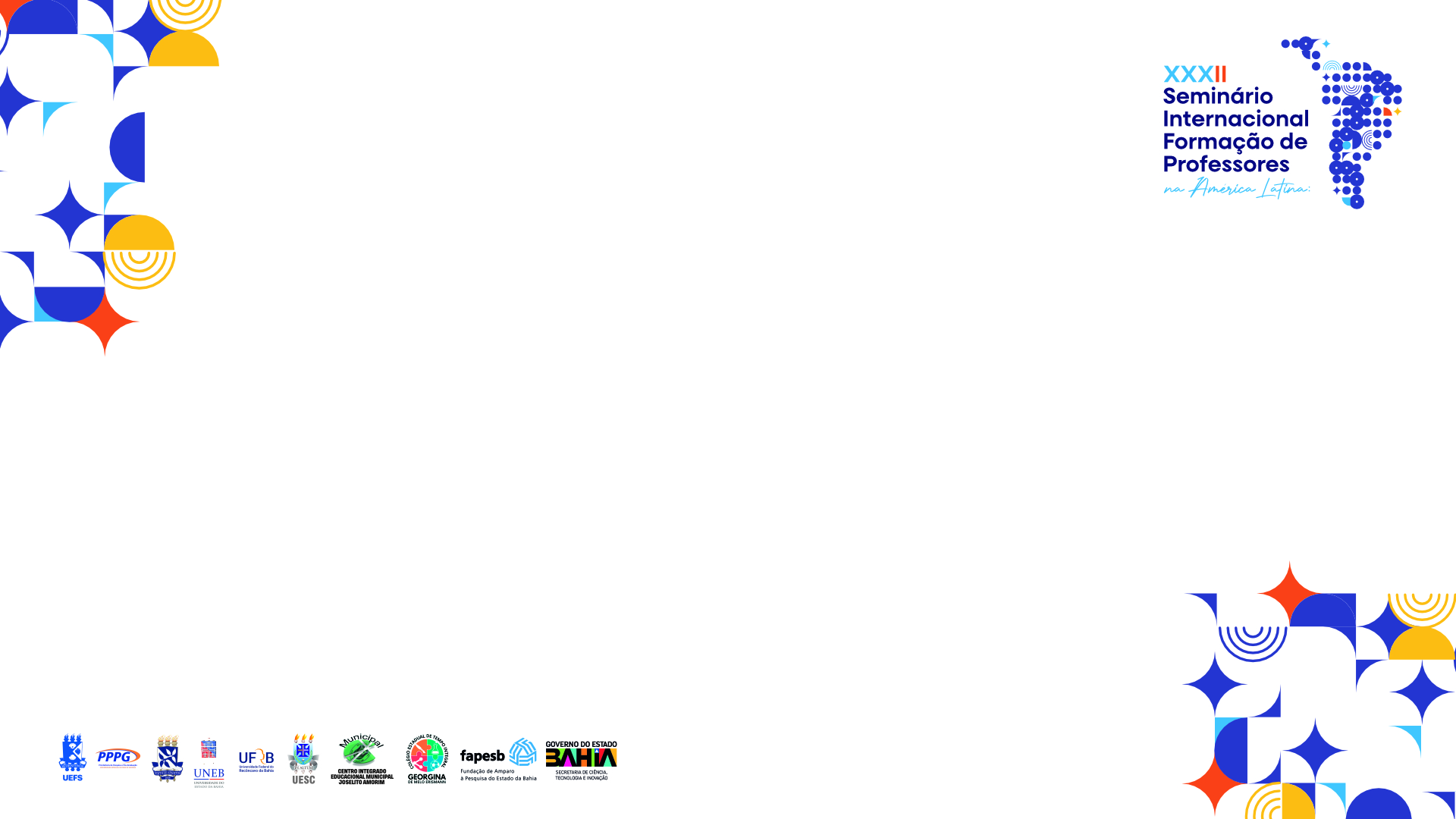 CONSIDERAÇÕES FINAIS
Fonte tamanho 20
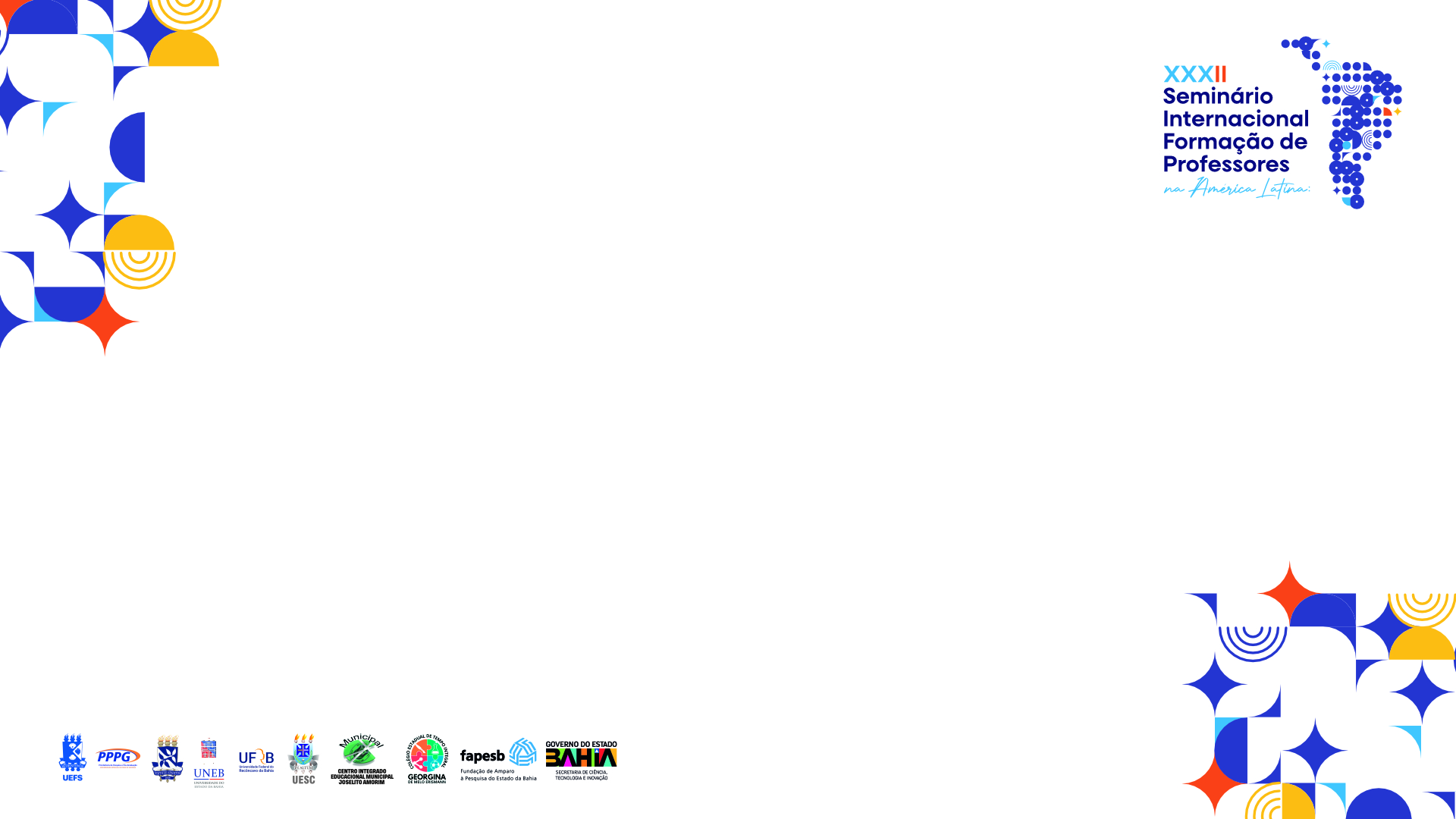 REFERÊNCIAS
Fonte tamanho 20